College of Engineering                                                                   stage / thirdDept. of the electrical power and Machine                                     Date: THR10/3/2016Subject/  ELECTRONIC SYSTEMS                                                Time/ 2 hours
TIMER IC UNIT OPERATION
By 
Assist. Lecturer AMMAR ISSA ISMAEL
Lecture 3
The Reference :Electronic Devices and Circuit Theory
IC 555 timer
Another popular analog–digital integrated circuit is the versatile 555 timer. 
The IC is made of a combination of linear comparators and digital flip flops as described in Fig. 17.16.
 The entire circuit is usually housed in an 8-pin package as specified in Fig. 17.16.
 A series connection of three resistors sets the reference voltage levels to the two comparators at 2VCC/3 and VCC/3, the output of these comparators setting or resetting the flip-flop unit.
 The output of the flip-flop circuit is then brought out through an output amplifier stage.
 The flip-flop circuit also operates a transistor inside the IC, the transistor collector usually being driven low to discharge a timing capacitor.
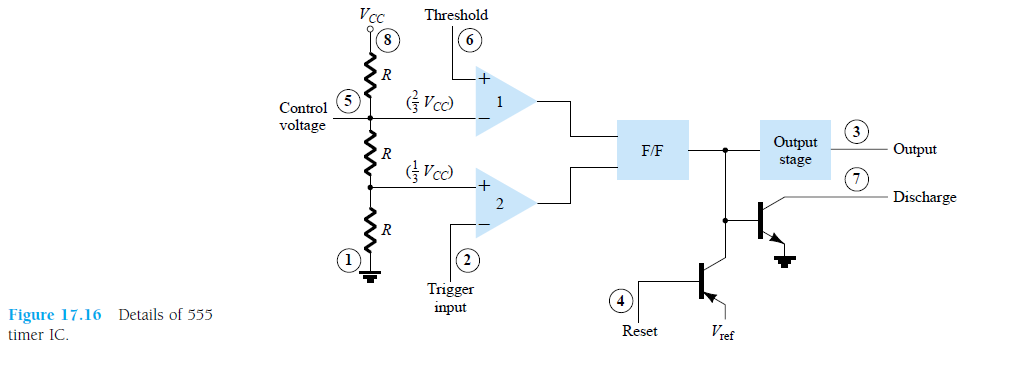 IC 555 timer
One popular application of the 555 timer IC is as an astable multivibrator or clock circuit.
Figure 17.17 shows an astable circuit built using an external resistor and capacitor to set the timing interval of the output signal.
Capacitor C charges toward VCC through external resistors RA and RB.
 Referring to Fig. 17.17, the capacitor voltage rises until it goes above 2VCC/3. This voltage is the threshold voltage at pin 6, which drives comparator 1 to trigger the flip-flop so that the output at pin 3 goes low. 
In addition, the discharge transistor is driven on, causing the output at pin 7 to discharge the capacitor through resistor RB. 
The capacitor voltage then decreases until it drops below the trigger level (VCC/3).
 The flipflop is triggered so that the output goes back high and the discharge transistor is turned off, so that the capacitor can again charge through resistors RA and RB toward VCC.
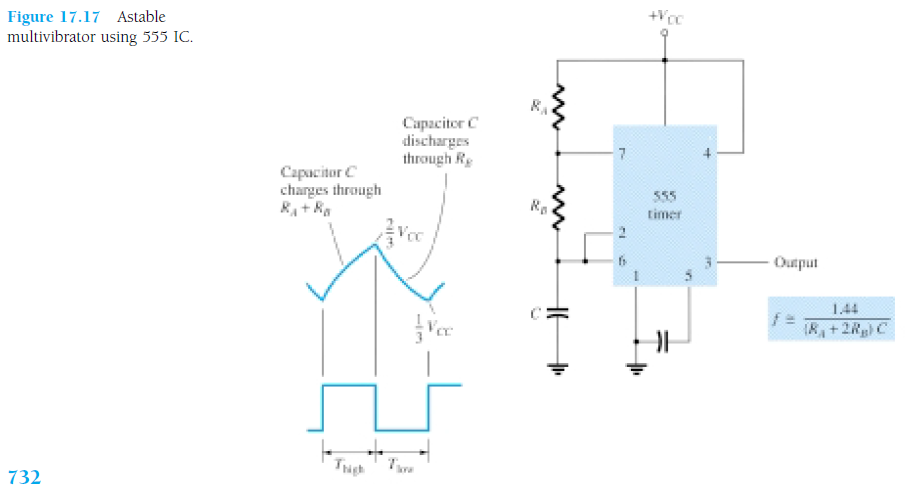 Figure 17.18a shows the capacitor and output waveforms resulting from the astable circuit. Calculation of the time intervals during which the output is high and low can be made using the relations
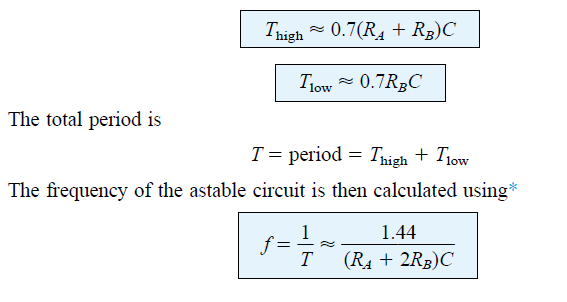 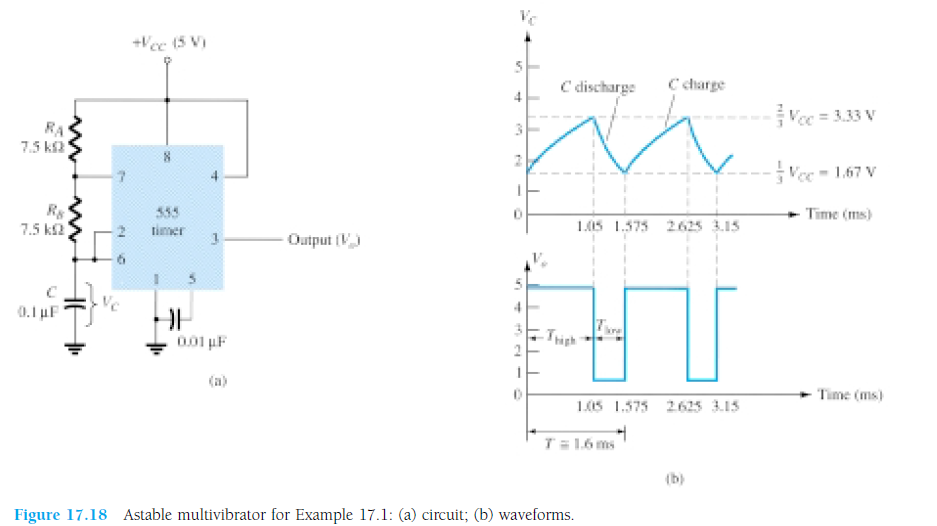 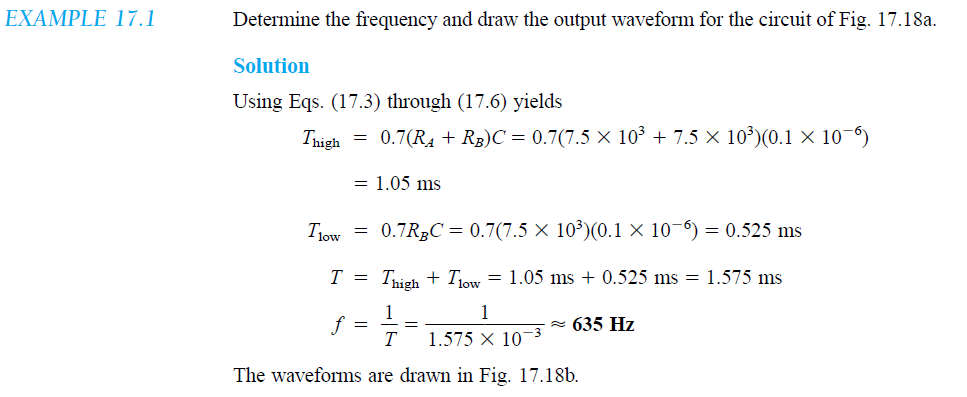 Monostable Operation
The 555 timer can also be used as a one-shot or monostable multivibrator circuit, as shown in Fig. 17.19. 
When the trigger input signal goes negative, it triggers the oneshot, with output at pin 3 then going high for a time period
 Referring back to Fig. 17.16, the negative edge of the trigger input causes comparator 2 to trigger the flip-flop, with the output at pin 3 going high. 
Capacitor C charges toward VCC through resistor RA. During the charge interval, the output remains high.
When the voltage across the capacitor reaches the threshold level of 2VCC/3, comparator 1 triggers the flip-flop, with output going low. 
The discharge transistor also goes low, causing the capacitor to remain at near 0 V until triggered again.
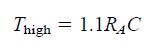 Figure 17.19b shows the input trigger signal and the resulting output waveform
for the 555 timer operated as a one-shot. 
Time periods for this circuit can range from microseconds to many seconds, making this IC useful for a range of applications
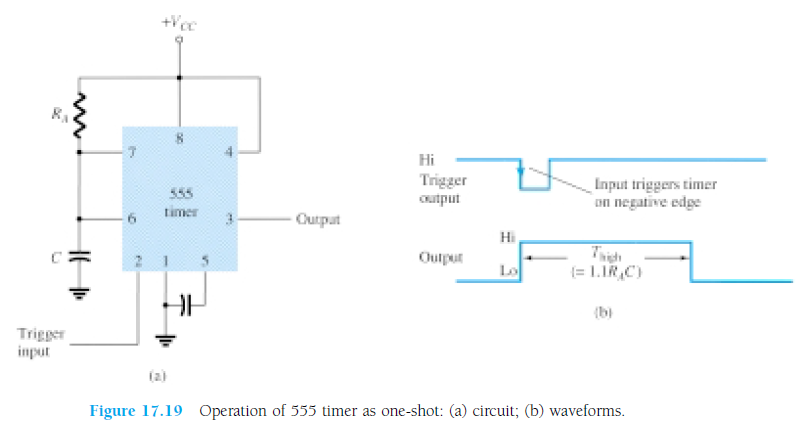 VOLTAGE-CONTROLLED OSCILLATOR
A voltage-controlled oscillator (VCO) is a circuit that provides a varying output signal (typically of square-wave or triangular-wave form)
 frequency can be adjusted over a range controlled by a dc voltage.
 example of a VCO is the 566 IC unit, which contains circuitry to generate both square-wave and triangular-wave signals.
frequency is set by an external resistor and capacitor and then varied by an applied dc voltage.
Figure 17.21a shows that the 566 contains current sources to charge and discharge an external capacitor C1 at a rate set by external resistor  R1
And the modulating dc input voltage. A Schmitt trigger circuit is used to switch the current sources between charging and discharging the capacitor, and the triangular voltage developed across the capacitor and square wave from the Schmitt trigger are provided as outputs through buffer amplifiers.
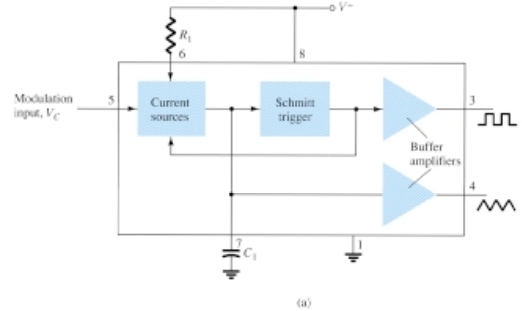 Figure 17.21 A 566 function
generator: (a) block diagram;
Figure 17.21b shows the pin connection of the 566 unit and a summary of formula and value limitations. The oscillator can be programmed over a 10-to-1 frequency range by proper selection of an external resistor and capacitor, and then mod-ulated over a 10-to-1 frequency range by a control voltage,VC . A free-running or center-operating frequency, fo, can be calculated from
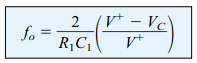 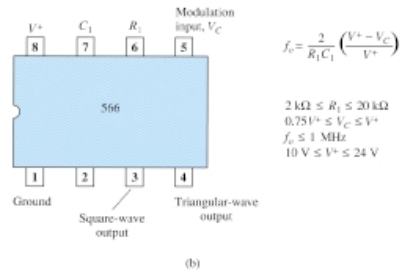 Figure 17.21 A 566 function
generator:(b) pin configuration and summary of operating data
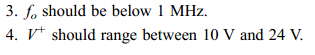 Figure 17.22 shows an example in which the 566 function generator is used to provide both square-wave and triangular-wave signals at a fixed frequency set by R1,C1, and  VC. A resistor divider R2 and  R3 sets the dc modulating voltage at a fixed value.
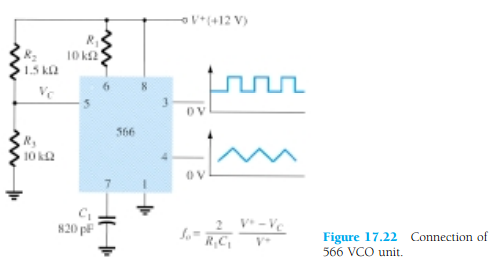 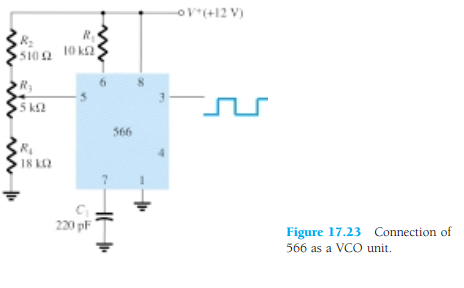 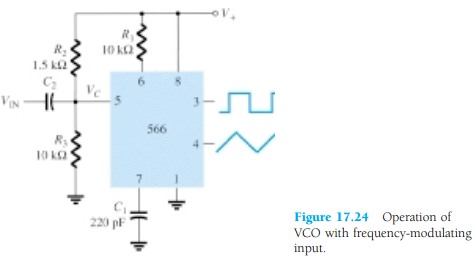 PROBLEMS chapter 17
The problems  1 to 19